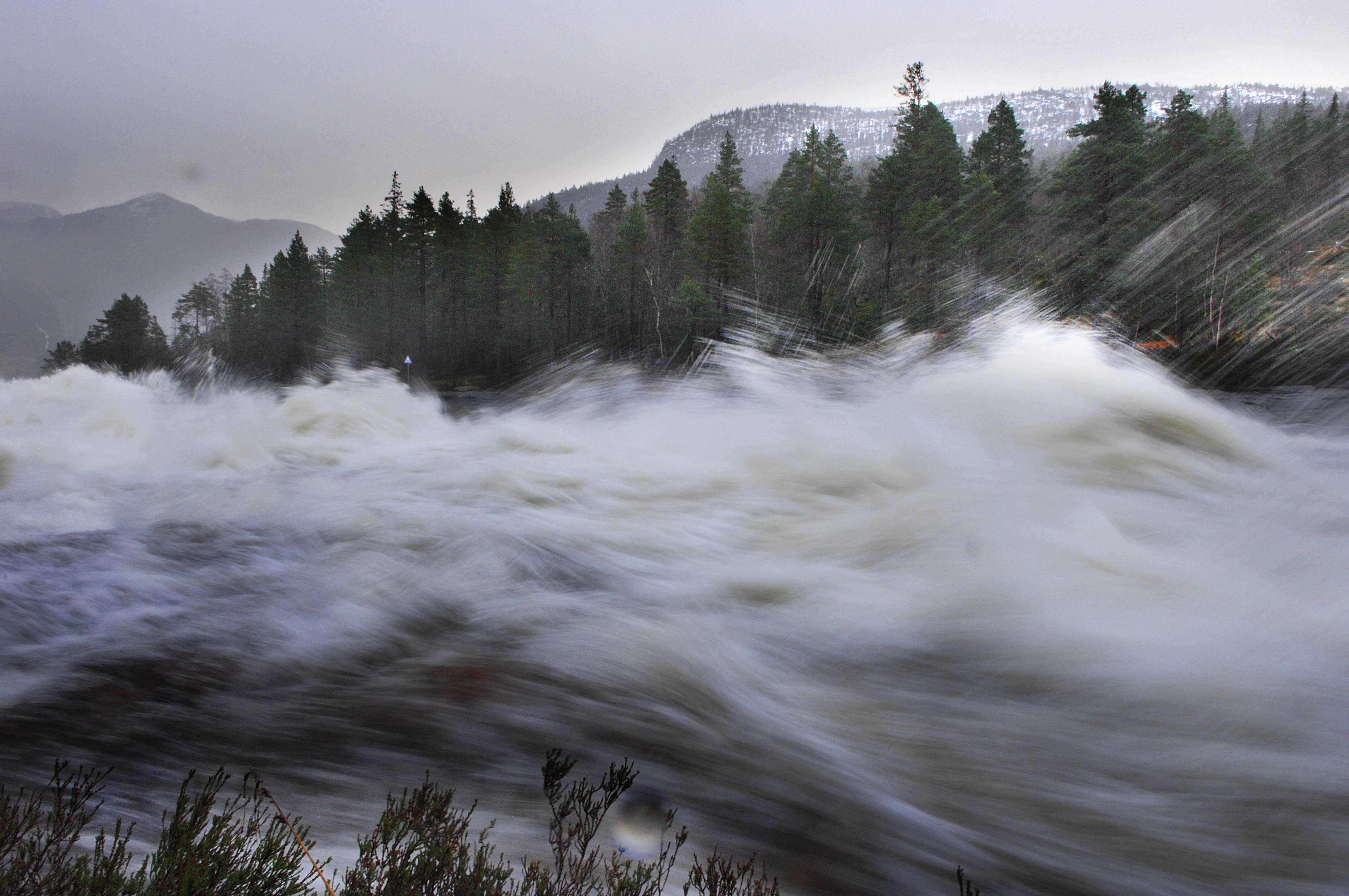 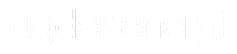 User meeting 17/11-2021

EMPS Version 10, Agder Energi
Status, plans and experiences
Ståle Huse, Special advisor
ae.no  @Agder_Energi  @agderenergi
1
My background
Education:
1994 Master of Science, Electric Power Engineering, NTNU (NTH)
1998 Ph.D., Electric Power Engineering, NTNU
Work:
1995-2006 SINTEF Energy Research, Energy systems department
EMPS simulations
Development in the long term models (EOPS, EMPS, Prodrisk)
2006-> Agder Energi, Energy Management and Trading 
Setting up external models
Development of in-house models
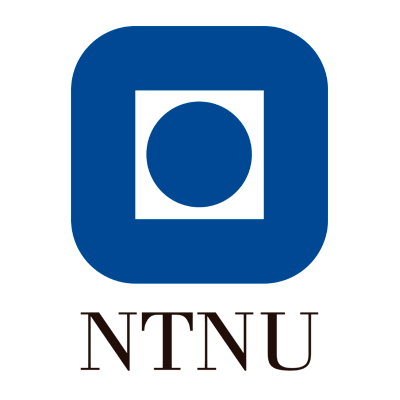 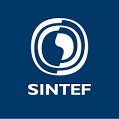 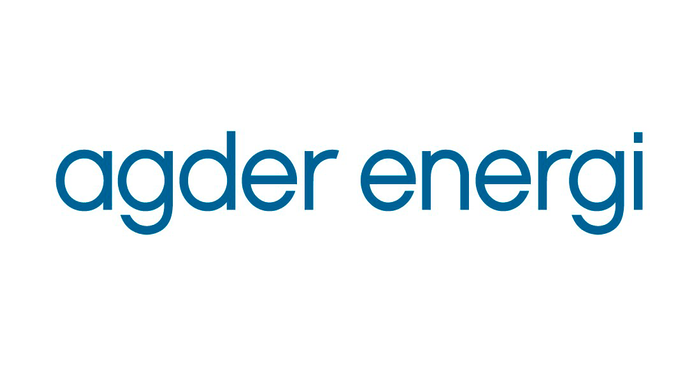 2
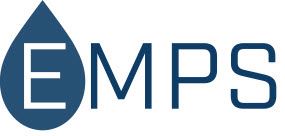 Version 10 at Agder Energi
Main goals when starting project
Upgrade to EMPS version 10
Simplify work process
Excel -> Python
3
How we have been using EMPS
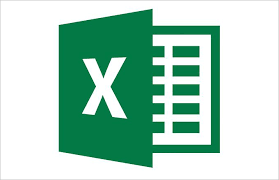 VBA generated scripts
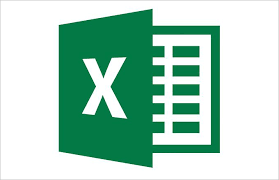 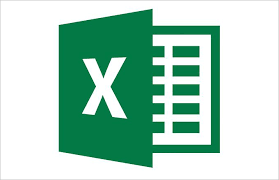 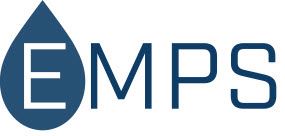 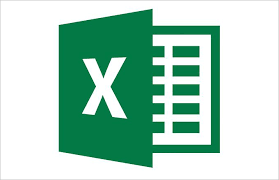 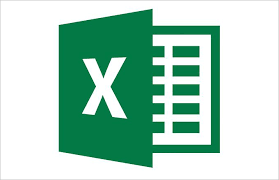 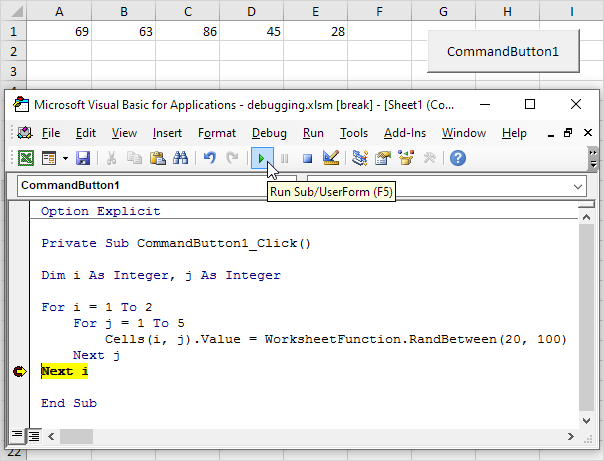 4
Goal
Input to the model
Database 1 API
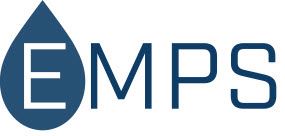 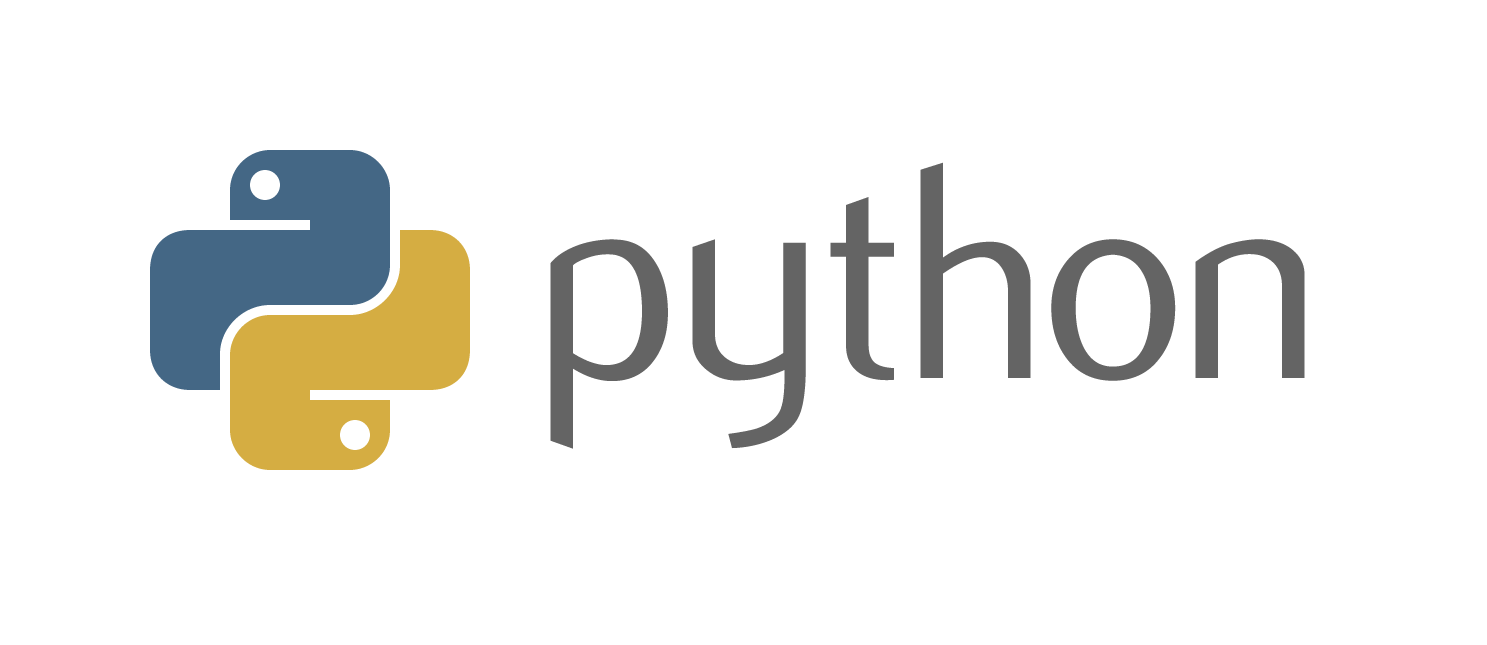 LTM API
Database 2 API
..
.
Database/data source n API
Manual input
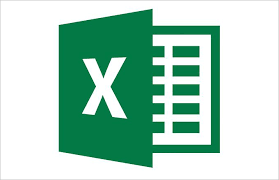 5
Goal
Output from the model
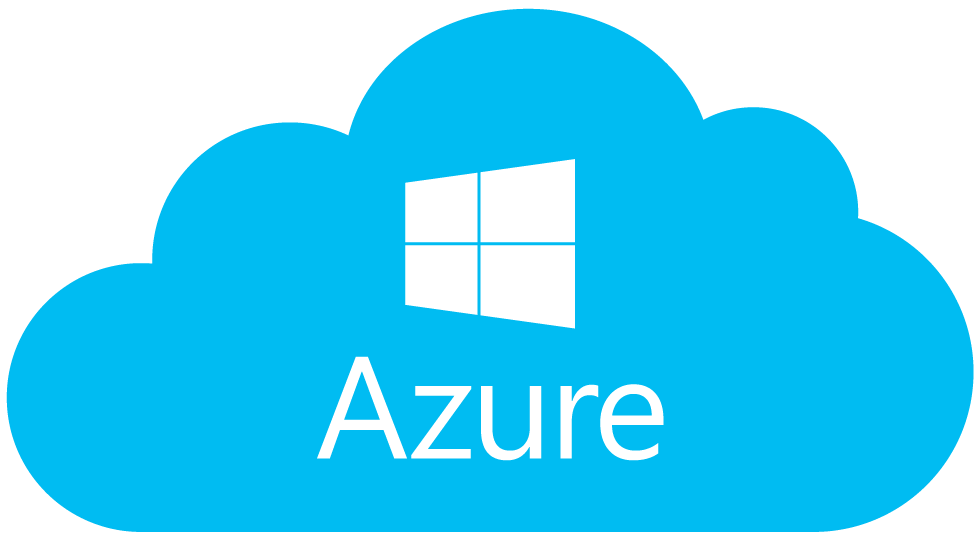 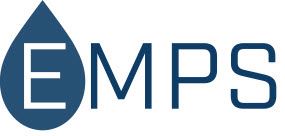 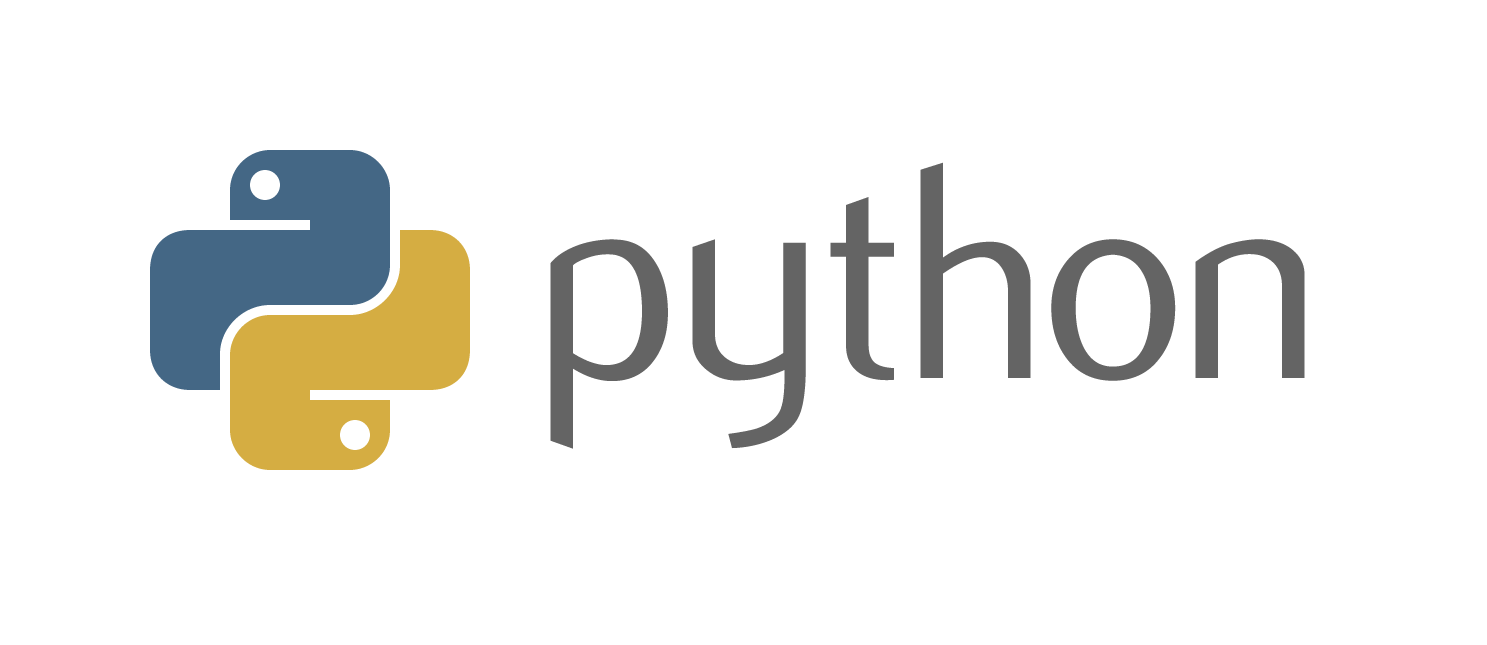 Result storage
LTM API
6
Reality
Output from the model
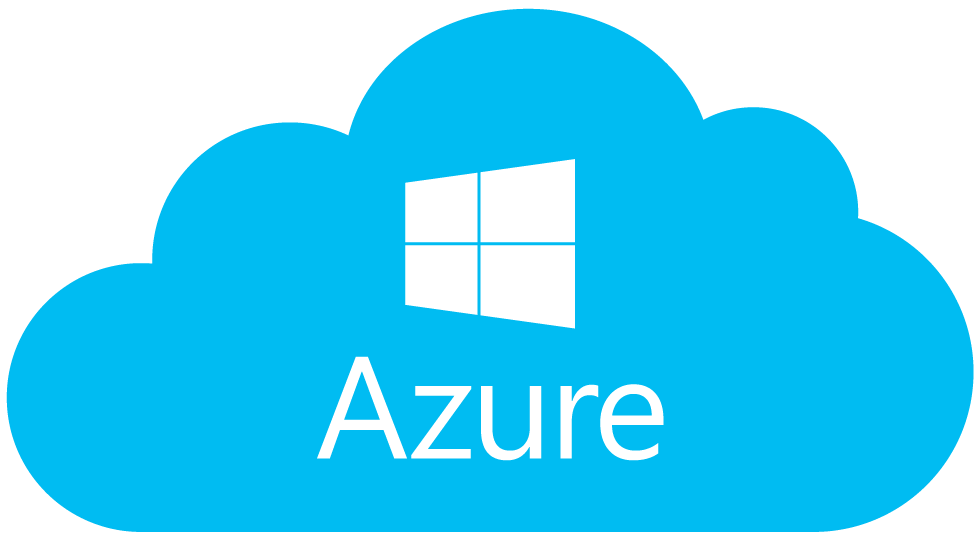 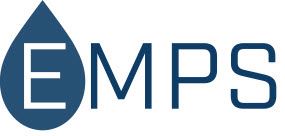 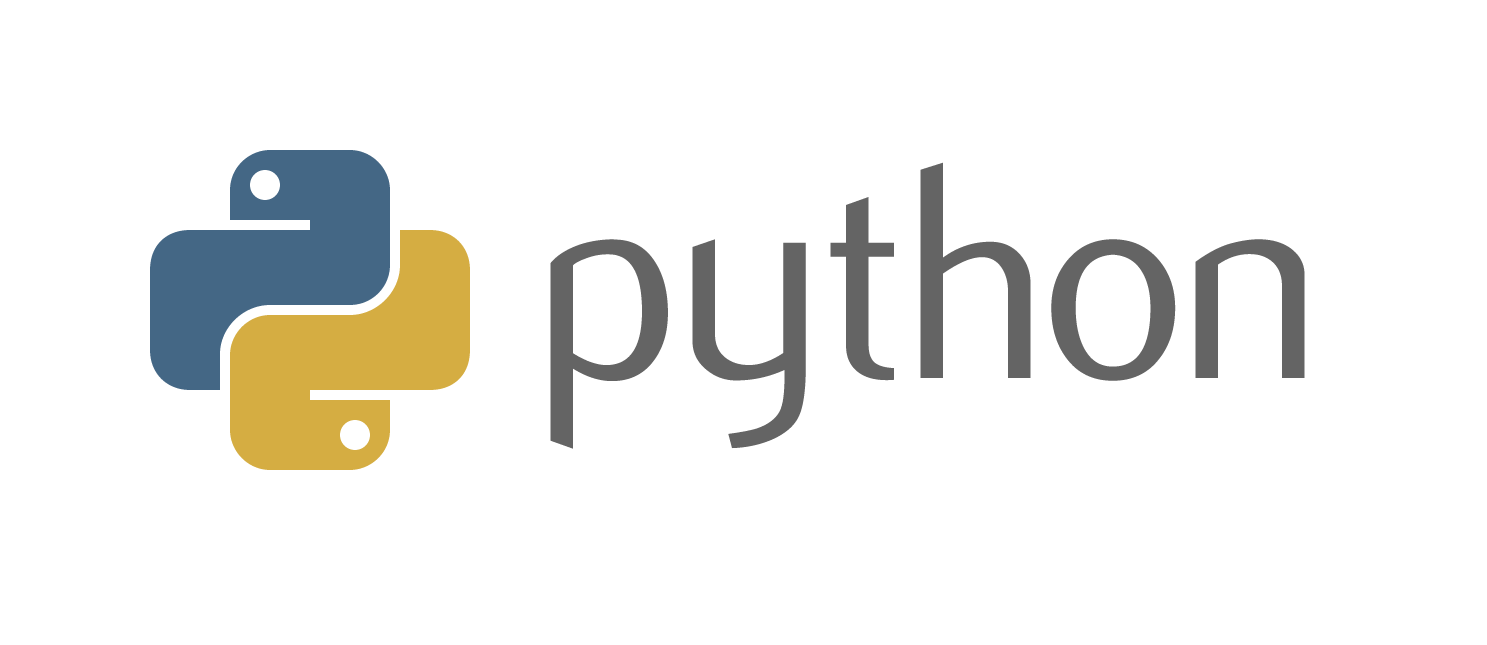 Result storage
LTM API
Ongoing work
7
Status EMPS 2021
Parallell runs v9 and v10 end april-start may

Only version 10 from mid may
Still using Excel and VBA to generate input scripts for EMPS
Inflow forecast written by Python and LTM API

Ongoing process Excel VBA -> Python
8
Experiences
No problems with version 10 so far (other than unfamiliar menus and run sequences)

Possibilities for hourly input makes things easier
Direct specification of input
No need for specifying input per load block or by profiles

Python gives much simpler code and easier to maintain compaired to VBA
Version control in Git
AE Python packages distributed by Azure Artifacts
9
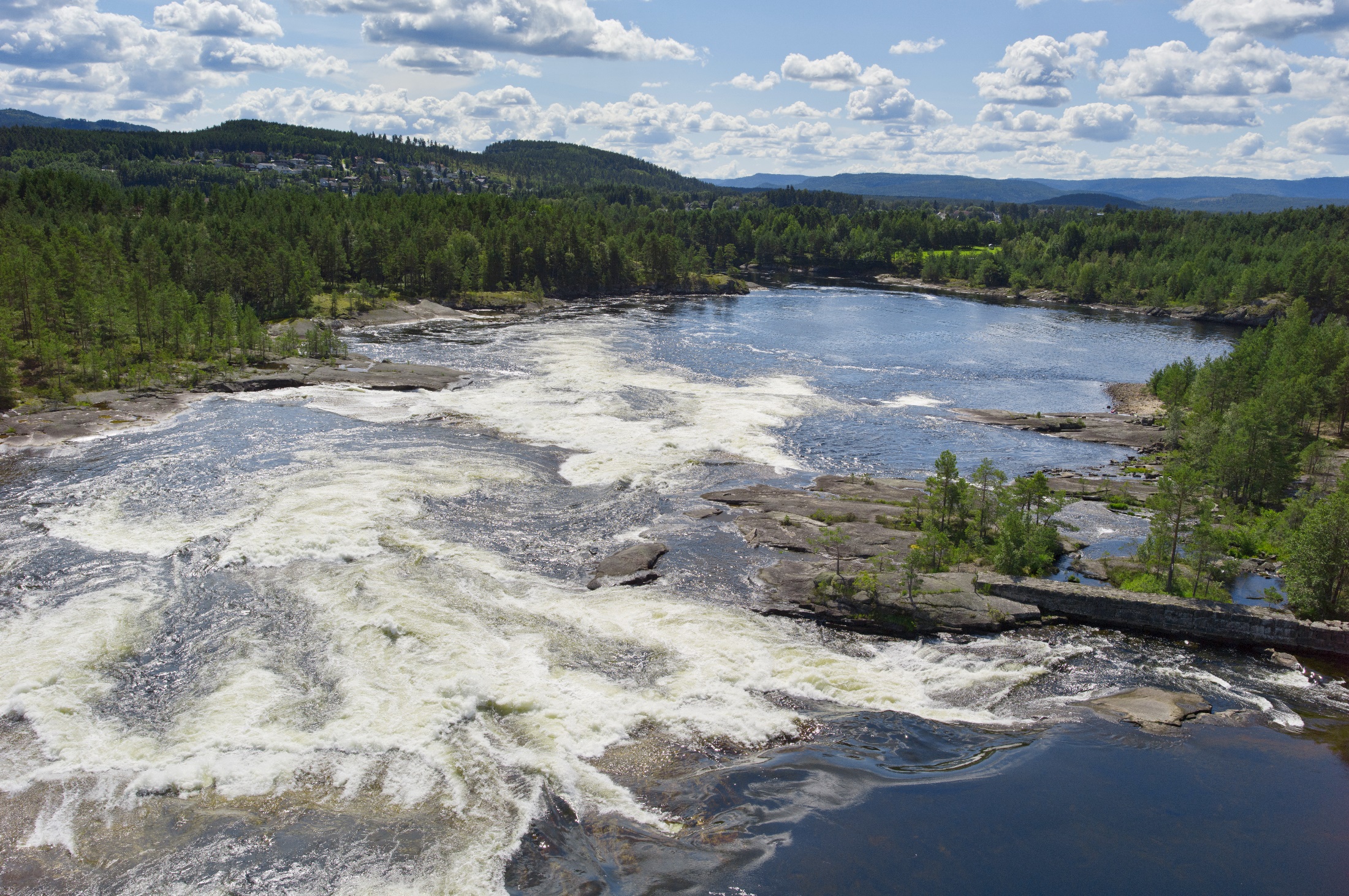 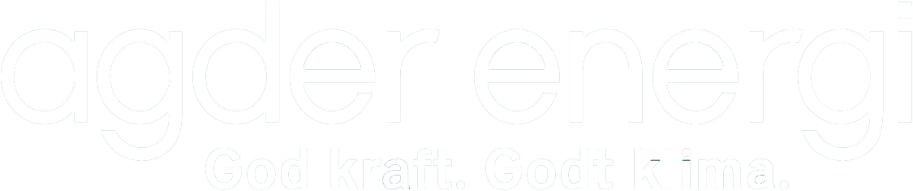 10
[Speaker Notes: Birkelandsfossen, Evje og Hornnes]